วันที่  22 มีนาคม 2566 เวลา 08.30 น.  นายสมยศ  นามพุทธา  ท้องถิ่นจังหวัดยโสธร      ร่วมประชุมขับเคลื่อนและติดตามนโยบายของรัฐบาล และภารกิจสำคัญของปลัดกระทรวงมหาดไทย ประจำปีงบประมาณ พ.ศ.2566 (เดือนมีนาคม 2566) ผ่านระบบวิดีทัศน์ททางไกล (VCS) ณ ห้องประชุมหมอนขิด ศาลากลางจังหวัดยโสธร (หลังใหม่) ชั้น 2 โดยมีนายวิรุจ วิชัยบุญ ผู้ว่าราชการจังหวัดยโสธร เป็นประธาน
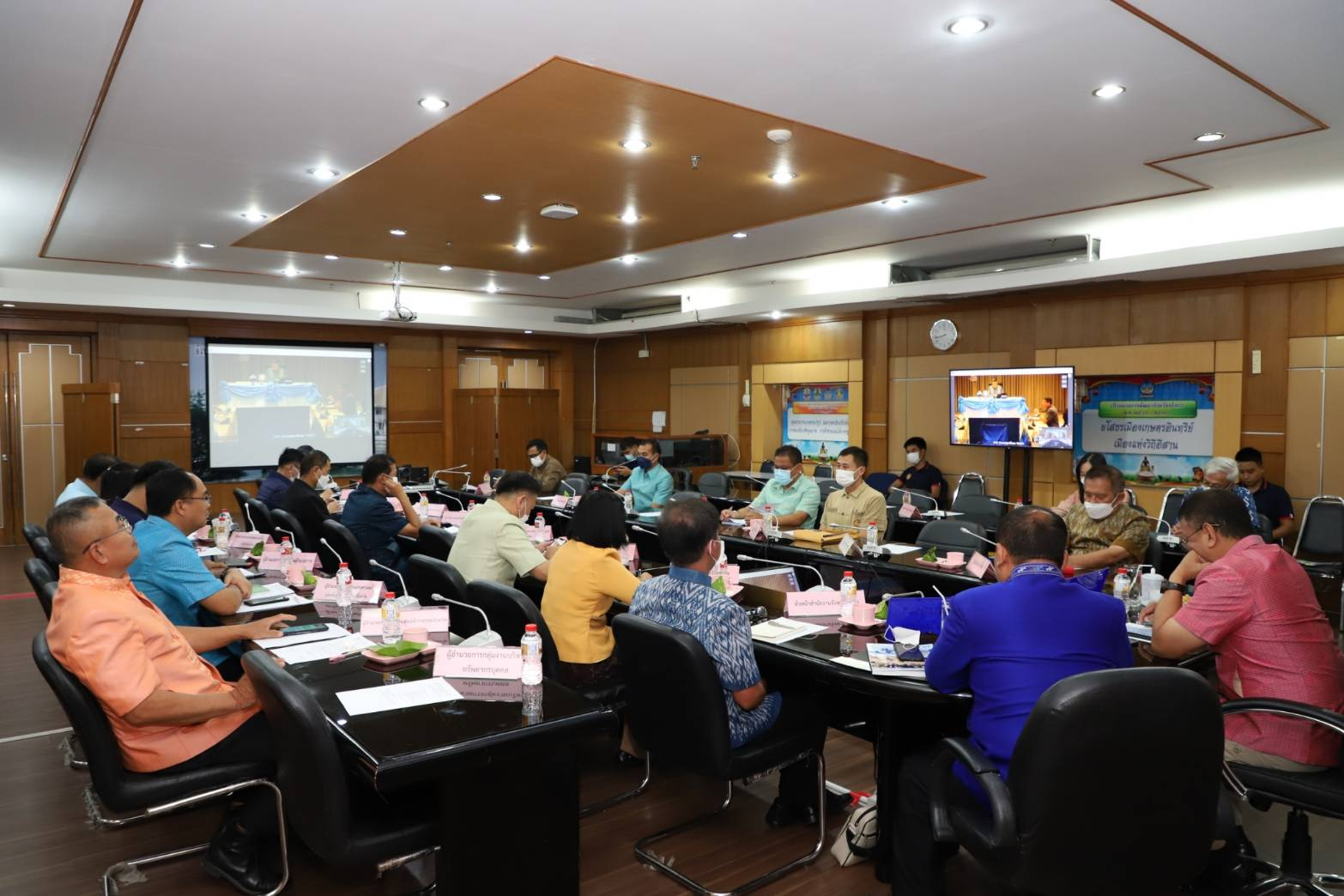 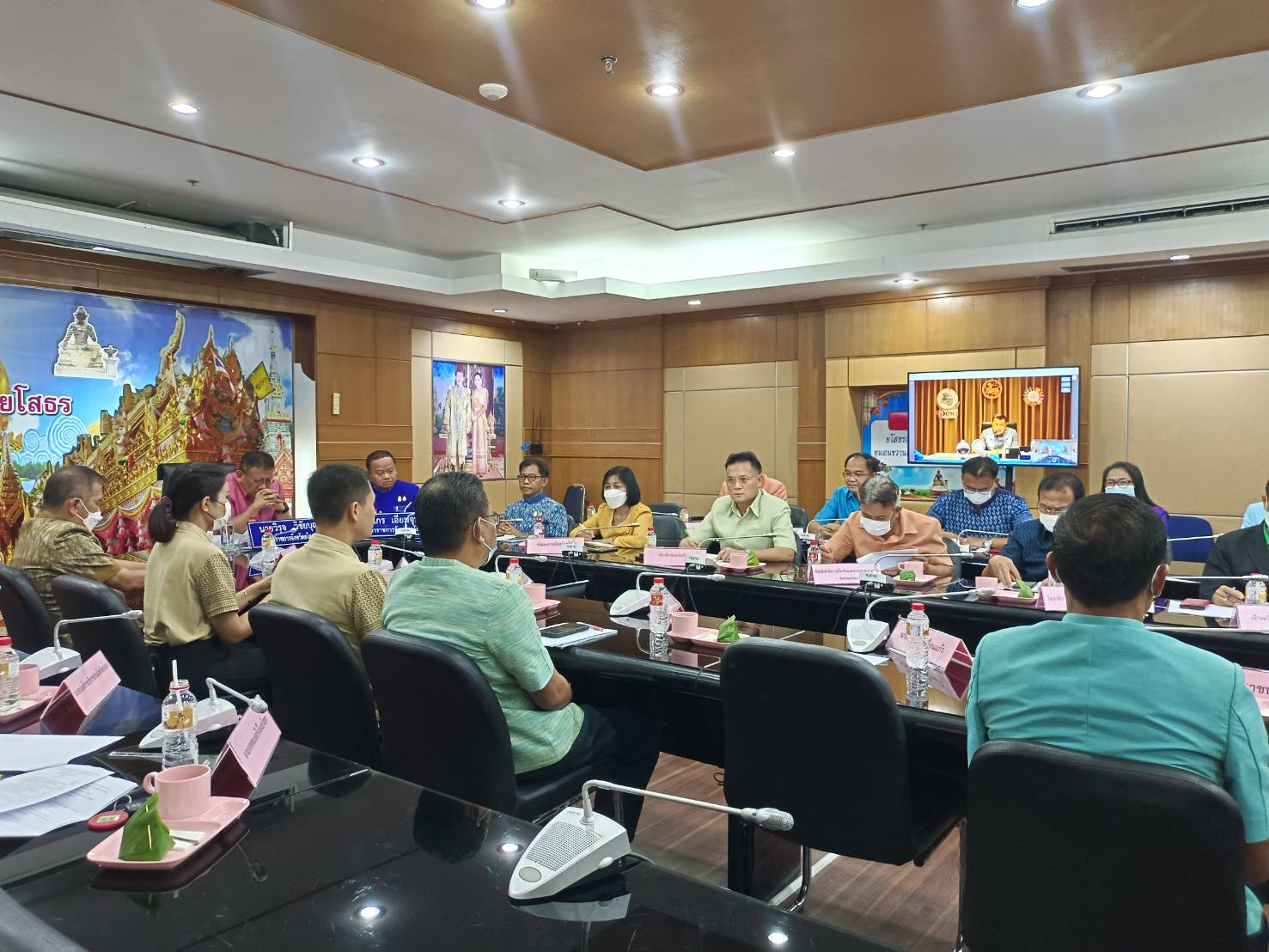 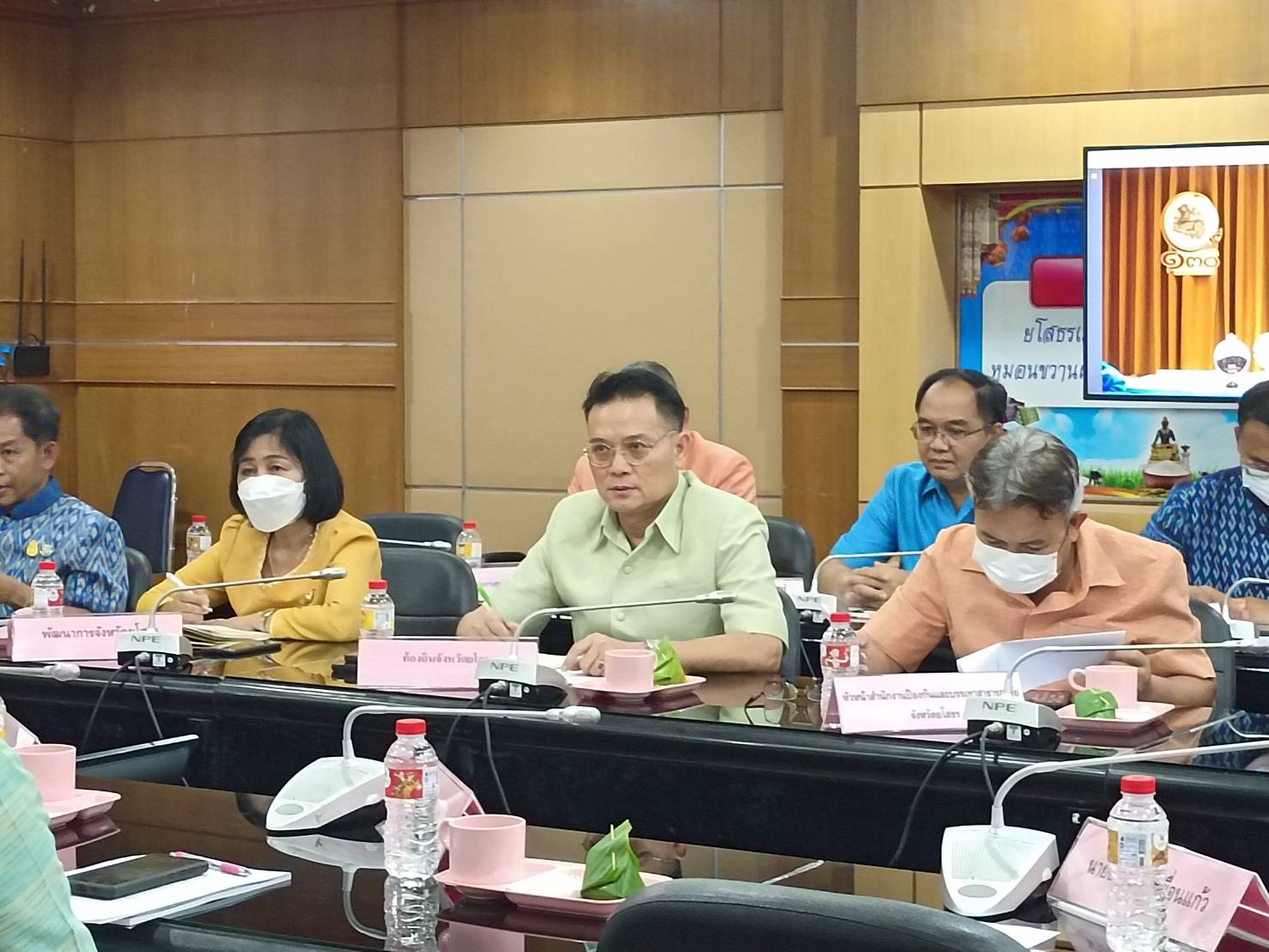 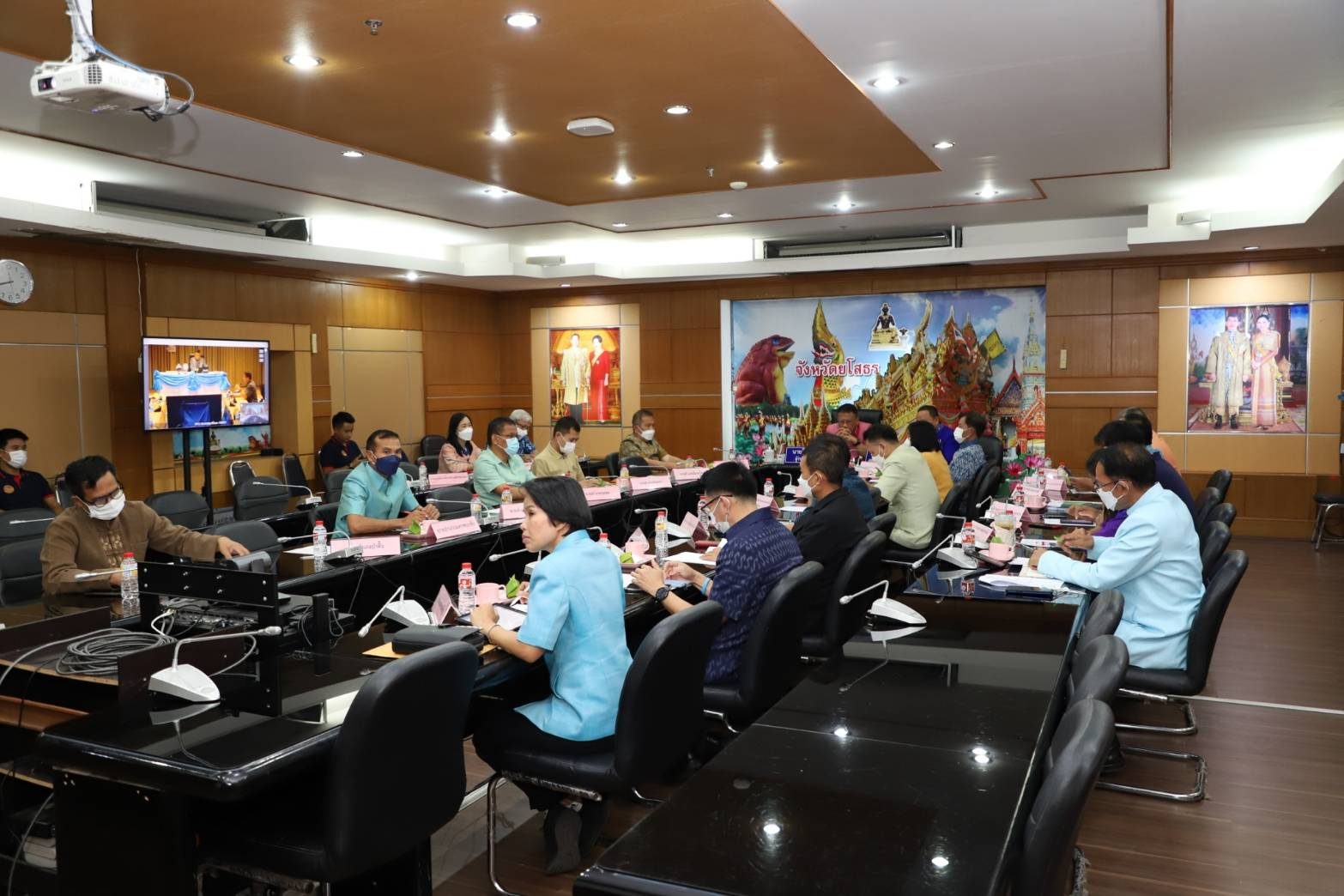